Архитектура Индии
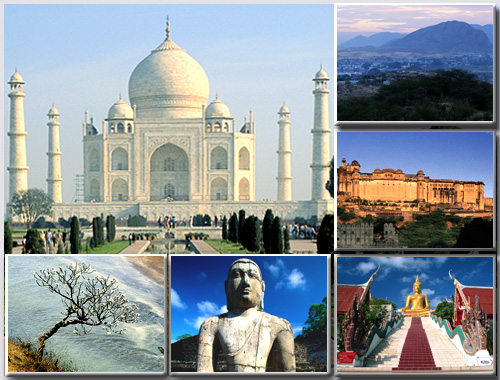 Храм в Кхаджурахо
Мусульманская архитектура в Индии
Древняя Индия
Высотка-яйцо
Агра
Тадж-Махал
Буддизм в Индии
Дворец Майсора. Каждое воскресенье с 7 до 8 вечера зажигается иллюминация из нескольких тысяч лампочек
Храм Лотоса. Дели
Амбер. Ганеш пол
Гробница Хамаюна